Conversations for Success: Mentoring Programs
Student Life
Student Engagement and Success
[Speaker Notes: Zach]
Who are we?
Student Life
Roh Amromanoh
Sarah Saunders
Chloé Touzin
Chantal Bilodeau
Clare Brigham
Katie Leitch
Zach Unrau
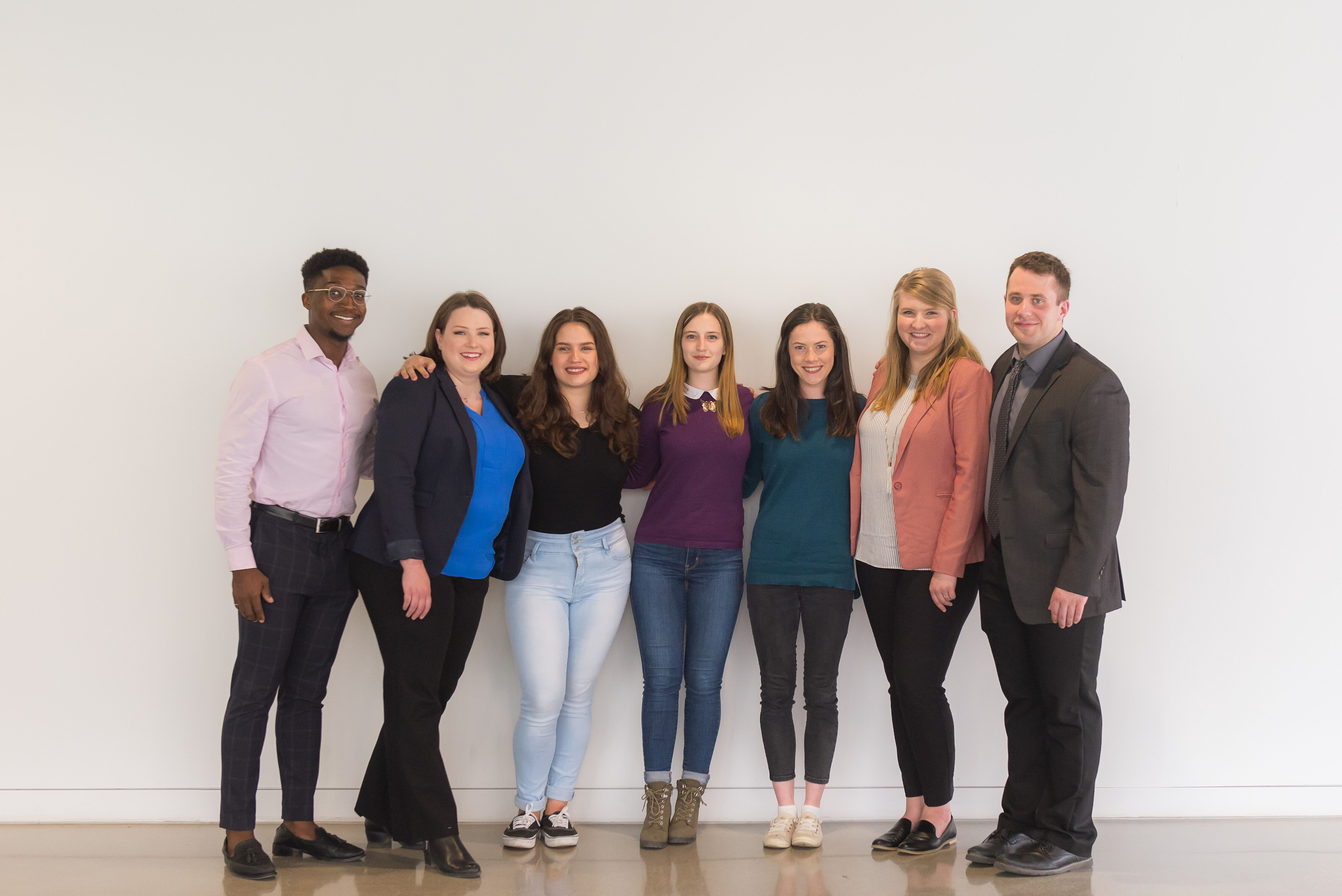 [Speaker Notes: Zach 

Student Life helps students get involved on campus by offering volunteer experiences and opportunities to develop skills that can be used in personal and professional settings. We also help students build community on campus by connecting them to student groups, clubs, and other programs on campus that are recognized on the Co-Curricular Record.]
What are we talking about?
What is mentoring?
Benefits of peer mentoring
Panel discussion with previous peer mentoring program participants
Mentoring opportunities at the U of M
[Speaker Notes: Zach]
What is Mentoring?
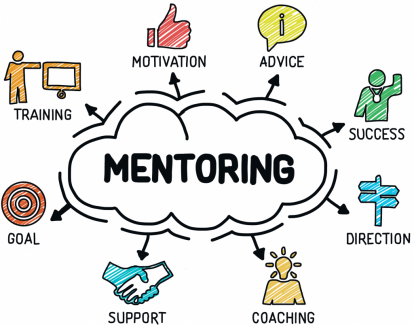 “A relationship, which has mutual benefits for all parties involved, and is generally used to help a less experienced person achieve their goals by receiving assistance and guidance from a more experienced person.”
- Western Australian Centre for Health Promotion Research, 2010
Graphic source: Department of Medicine, Queen’s University
[Speaker Notes: Katie - This is what mentoring means to us
https://deptmed.queensu.ca/deptmed/admin/mentorship

mutually beneficial
a process that supports both participants’ growth & development
based on the history, experience, and knowledge of both individuals
facilitated by asking thoughtful questions, and providing feedback based on personal experiences

“A relationship, which has mutual benefits for all parties involved, and is generally used to help a less experienced person achieve their goals by being receiving assistance and guidance from a more experienced person.”
http://mypeer.org.au/planning/what-are-peer-based-programs/program-types/peer-mentoring/]
Benefits of Peer Mentoring
New Students (being mentored)
Receive advice and guidance from students who have had more experience in university
Learn about resources and supports
Have access to peers who can actively listen
Develop a sense of connection to community
Peer Mentors/Helpers
Give back to the community by supporting someone as they transition into a new environment
Learn and practice transferable skills that can be used in the workplace
Make connections on campus and with your peers
[Speaker Notes: Zach - In our program the benefits are .. and they are similar in other mentoring programs you may decide to be apart of.]
Transferable Skills
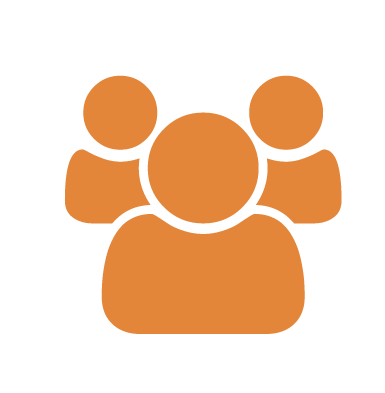 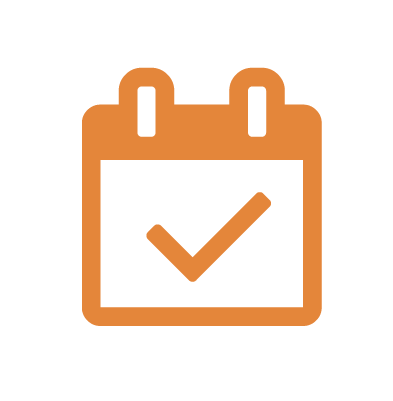 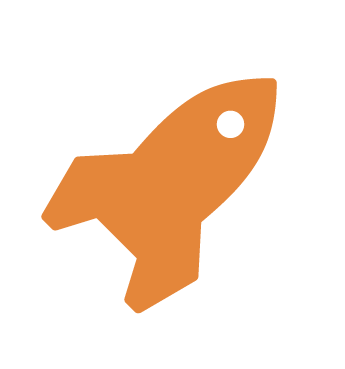 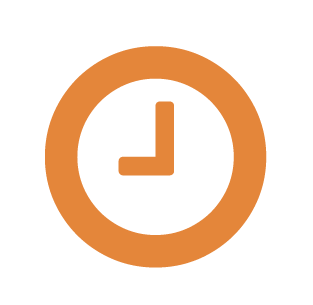 Planning &Organizing
Self-Management
Leadership
Teamwork
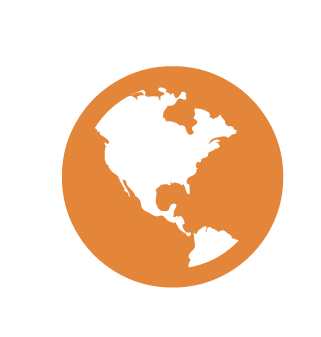 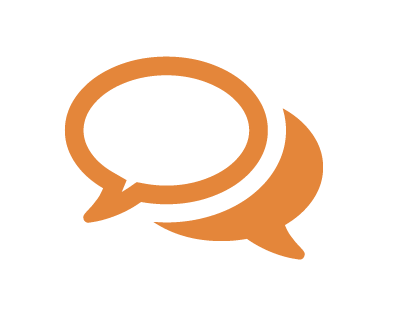 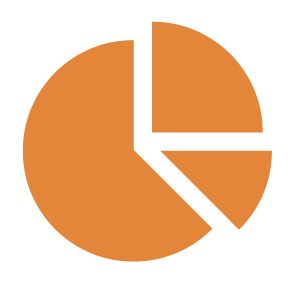 Critical Thinking and Decision Making
CommunicationVerbal and Non-verbal
Intercultural Competence
[Speaker Notes: Zach]
Panel Discussion
[Speaker Notes: Katie - Brief introductions (only names, all have experience with peer mentoring programs)]
Tell us about yourself and your experience with peer mentoring programs.
[Speaker Notes: Order: Prabhleen, Anjali, Chloe
Name 
Pronouns (if comfortable)
Program(s) you were involved in
Role in the program]
Why did you decide to join a peer mentoring program?
[Speaker Notes: Order: Anjali, Chloe, Prabhleen

Chloe & Anjali - I wanted to have a mentor because / I decided to apply for a mentor because… 

Prabhleen - I wanted to be a mentor because / I decided to be a mentor because…]
What skills did you develop or use in your peer mentoring program?
[Speaker Notes: Order: Chloe, Prabhleen, Anjali]
What was the most valuable thing you learned from being in a peer mentoring program?
[Speaker Notes: Order: Prabhleen, Anjali, Chloe

Either from being the program or from your mentor/pair!]
Mentoring Programs at the U of M
03
02
01
04
CanU Canada
Land & Water Community Engaged Learning
UM Café: Ten Thousand Coffees
Career Mentor Program
Student Accessibility Services Mentor program(drop-in peer mentoring)
Specific departmental/faculty mentoring programs (varies by faculty)
New Student Peer Mentoring Program (all students)
Neechiwaken (Indigenous students)
Welcome Mentors (International students)
Students mentoring youth
Students with alumni mentors
New students with upper year mentors
Other mentoring opportunities
[Speaker Notes: Zach]
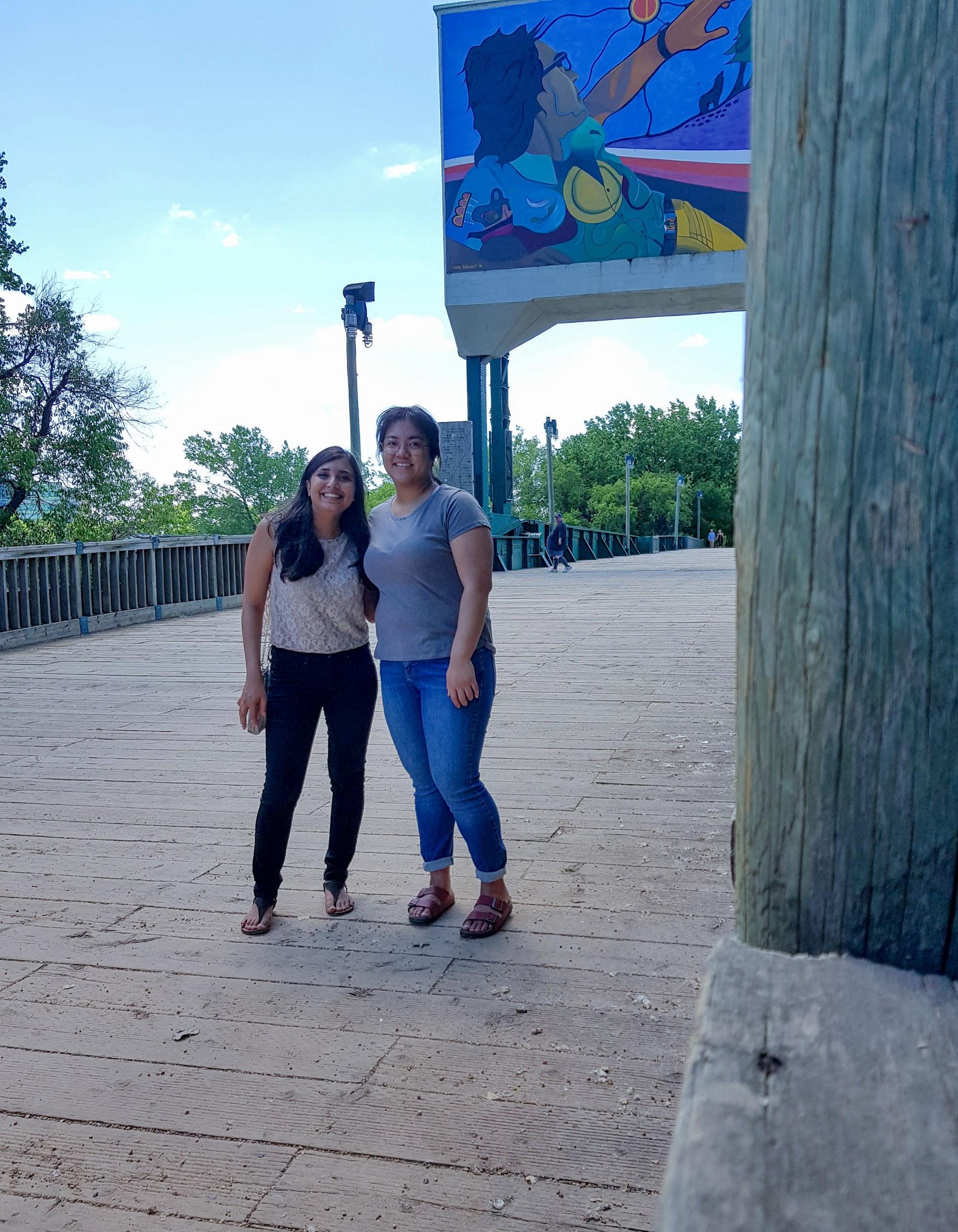 New Student
Peer Mentoring Program
Applications now open!
Deadlines to apply:
New Students: August 28th, 2020(To be paired with a mentor)
Peer Mentors: August 4th, 2020
Peer Helpers: August 4th, 2020
Muntaha & Angelica
Participants in the 2019-2020 NSPMP
http://umanitoba.ca/mentorship
peermentor@umanitoba.ca
[Speaker Notes: Katie

Questions??]